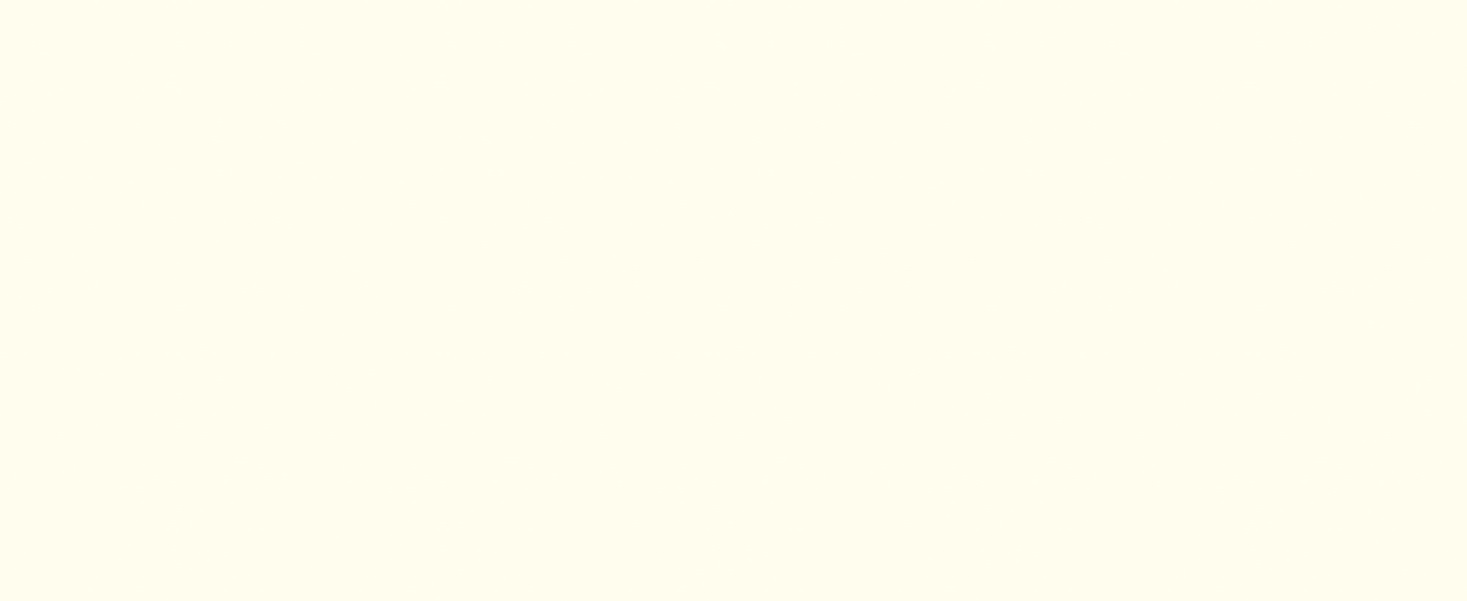 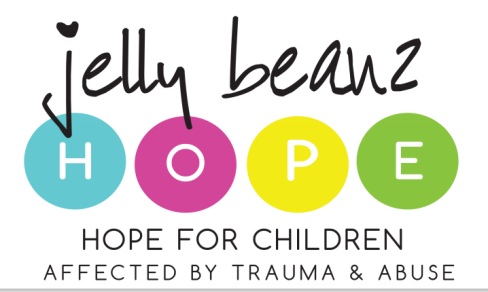 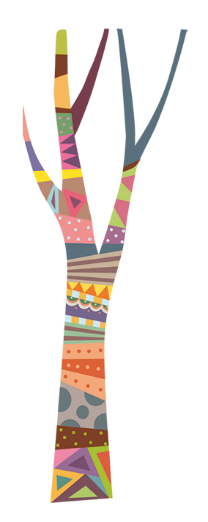 CHILDREN’S AMENDMENT BILL
Submission by Jelly Beanz

Edith Kriel
Executive Director
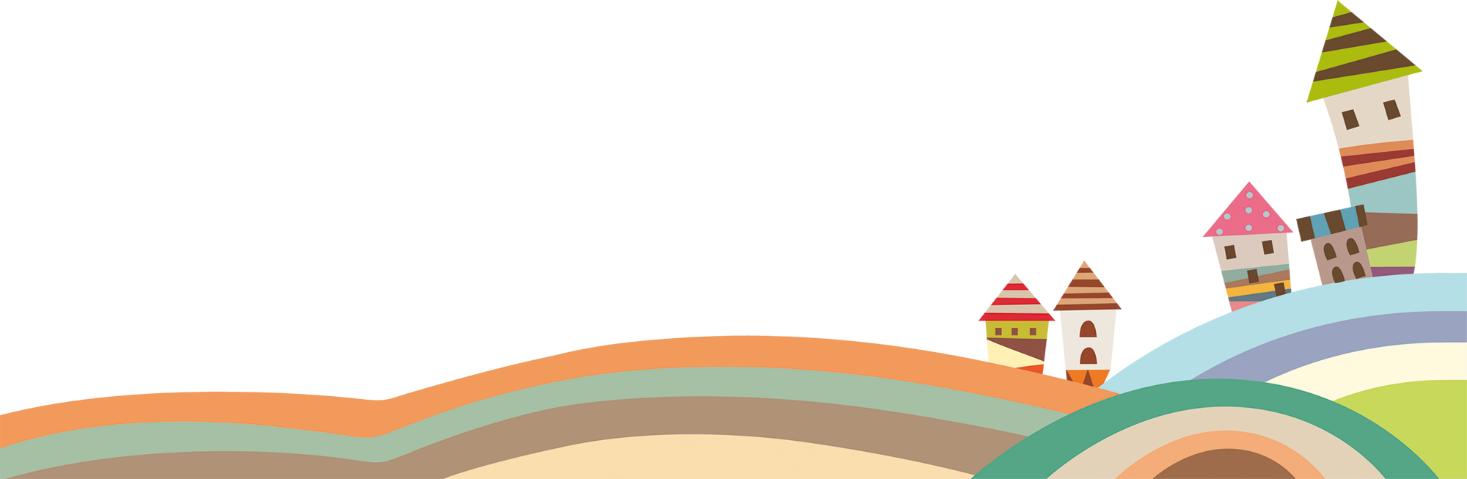 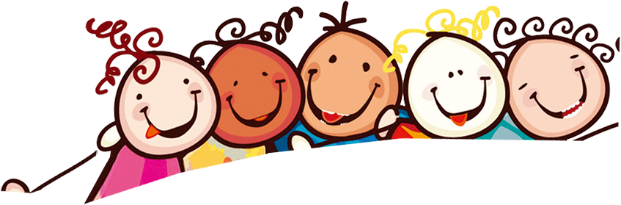 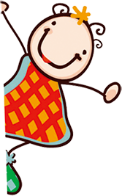 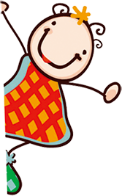 https://www.freeppt7.com
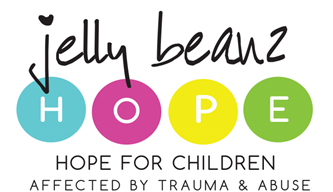 Intersectoral implementation of services
CONTENTS
Children’s right to POPI
Child protection register
Parental Rights & responsibilities : unmarried fathers
Rules for the Children’s Court
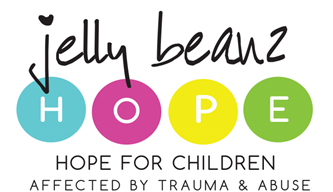 Jelly Beanz provides trauma counselling, training, resource & programme development and research.
The focus of our services is for under privileged children and families including areas like Dunoon, Khayelitsha etc.
Due to our daily clinical experience, we see firsthand what happens on the ground to children and their families
Jelly Beanz provides both response and preventive child protection services to children and  their families in the Western Cape
A written submission relating to this presentation has been made
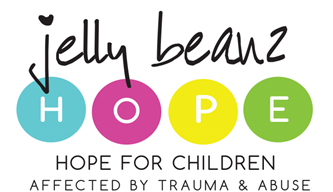 Unchecked violence against children will perpetuate the continued cycle of gender based violence and violence across generations
Children’s Act as proposed by the Bill has to be accompanied by the urgent reorganisation and coordination of the child care and protection system
Too many children slip through the cracks in the system and are not protected as is their right.
Significant concerns about the dysfunctionality of child protection services
Text
Text
Text
Text
Children are falling through the cracks
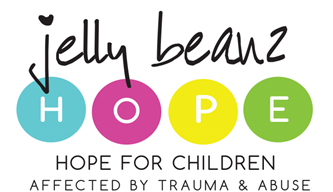 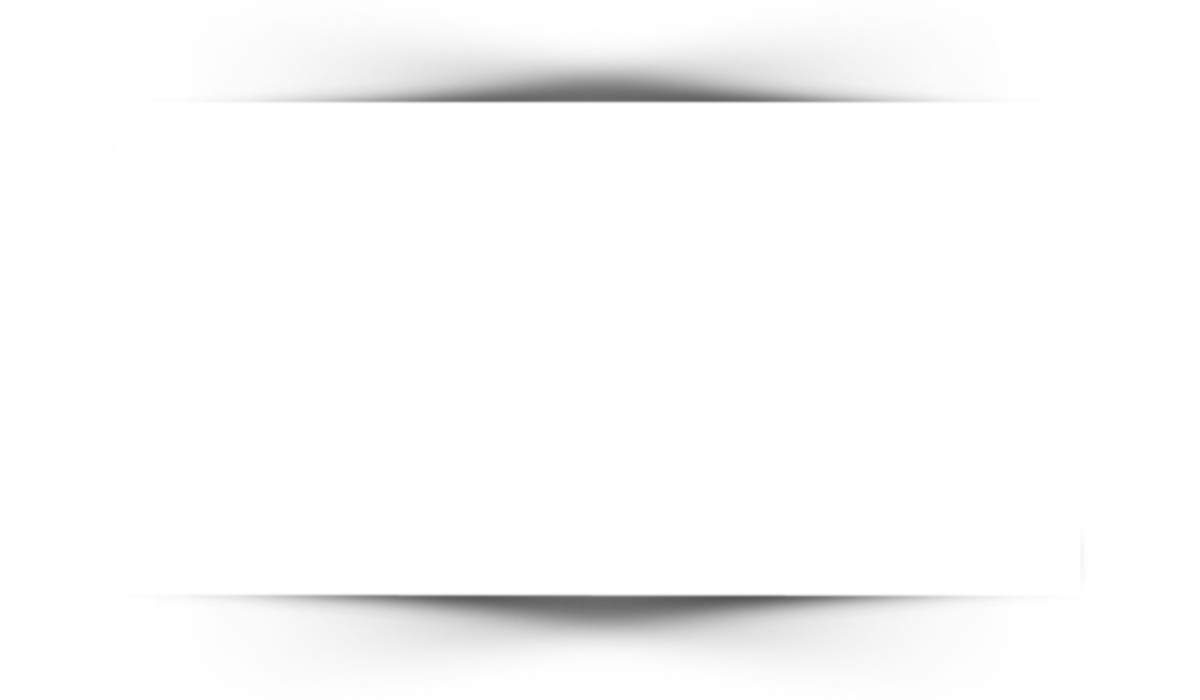 PROBLEM: There is a significant failure of the Child Protection System to work as a collective across all role players in the system, including both government and civil society organisations
So at some point someone finds out something is happening to a child and the system social workers, police come in and gets what they need in terms of asking questions and then move out and then you are kind of left to then deal with “okay? [What next?]”.’ (Respondent, caregiver within the system FGD).
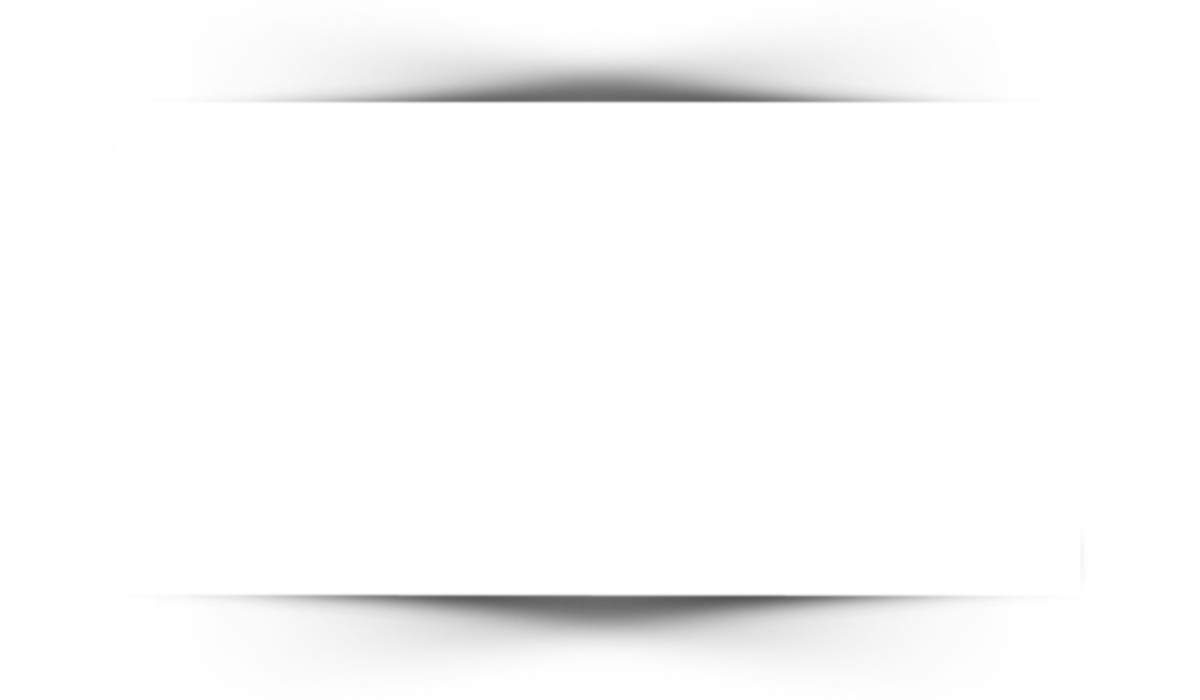 They didn't even bother to explain. You're a child, aach.  Then next, then next. You see when you are taking a packet of something? I was like that. I was a packet.’. (Respondent, child within the system FGD)
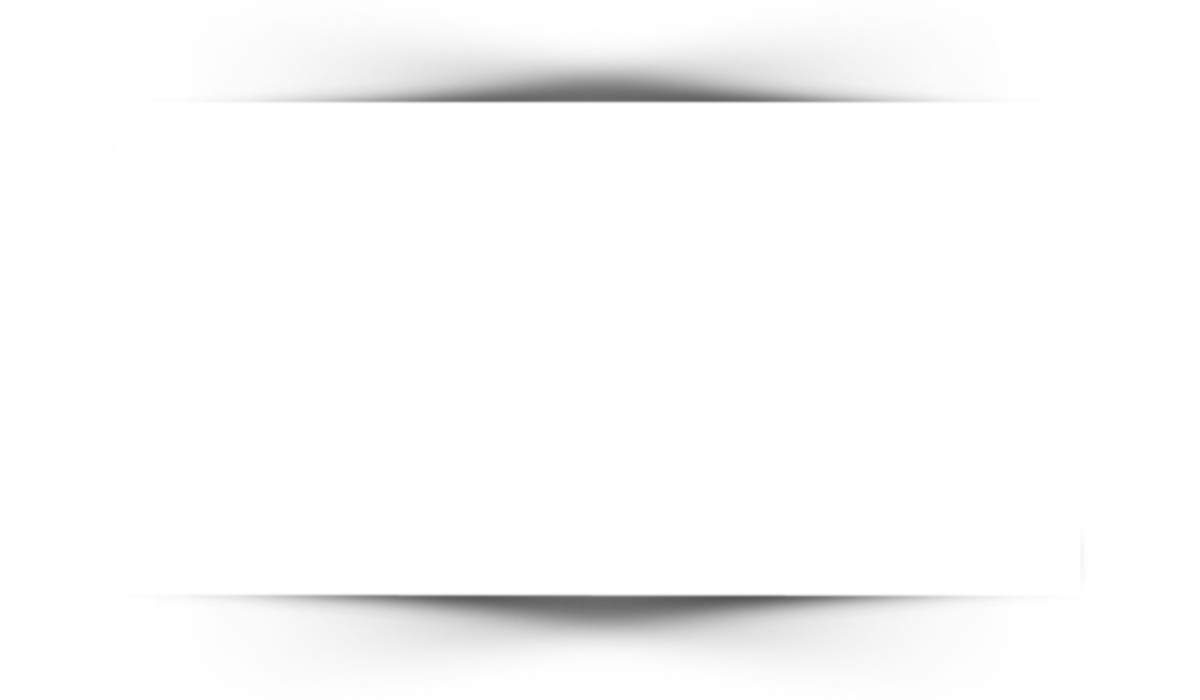 CONSEQUENCES: Painful and long-lasting secondary trauma to children and their families
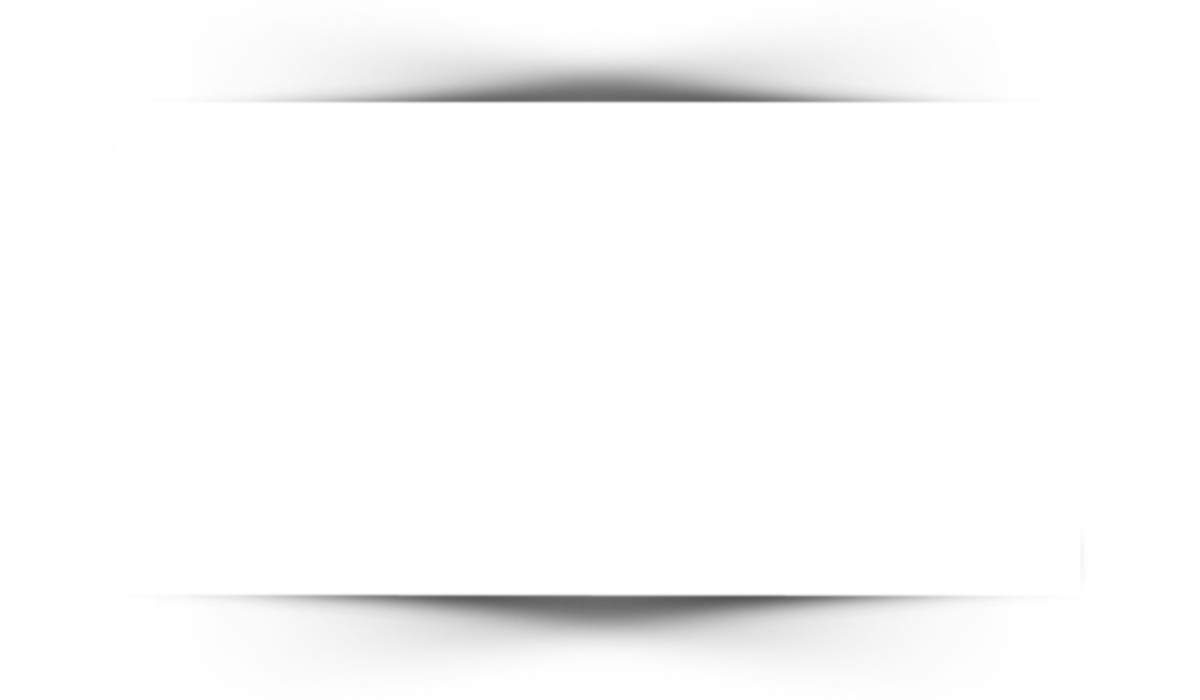 S5 in the existing Children’s Act, none in the bill
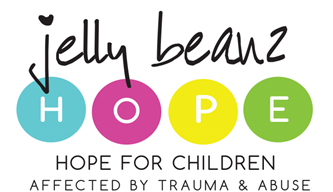 All roleplayers, including designated child protection organisations, are brought into the system to improve coordination and mutual accountability. At present NPOs and civil society organisations providing services are not mentioned in the coordination section (5) and yet provide the majority of services provided for in this act.
01
02
03
04
05
National government
Provincial government
Local government
Civil society organisations
Designated child protection organisations
Section 6A:  A child’s right to Privacy and the Protection of Personal information
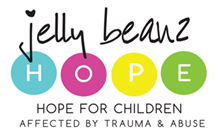 PROBLEM
Many children fear exposure of the personal details in the press and in many communities there is still a stigma attached to particularly to the rape of girls
Therefore we support the proposal put forward by the Children’s Institute and the Centre for Child Law
RECOMMENDATION
Our recommendation would expand the protection of the Children’s Act to ensure protection of children’s privacy in all courts, not only the Children’s Court
Corporal Punishment
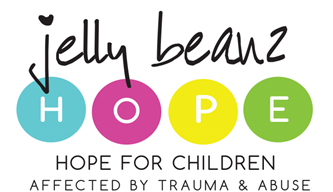 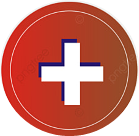 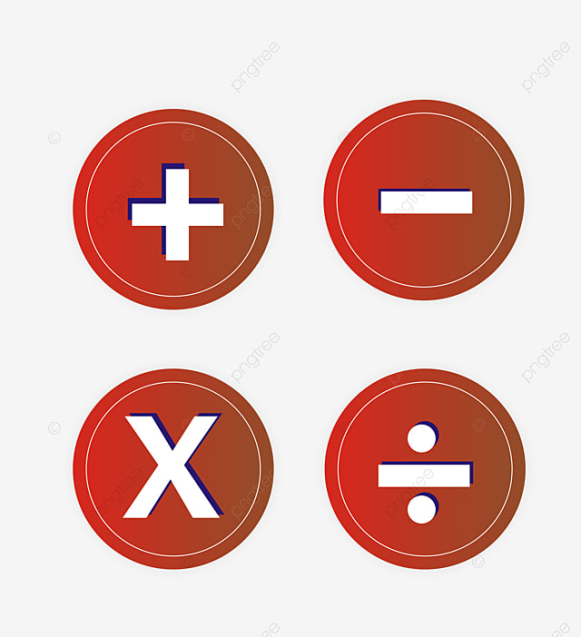 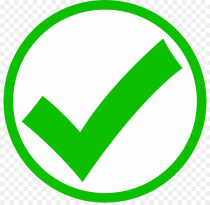 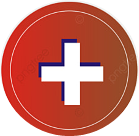 Step 3
Step 4
Step 1
Step 2
Banning of corporal punishment by the Constitutional Court.
Section 144: education& awareness-raising programmes concerning positive parenting are implemented
Section 144: programmes promoting positive discipline at home and in alternative care are available
Section 1 g):  guiding the behaviour of the child in a humane manner using positive parenting and non-violent disciplinary methods
Child Protection Register Part B: Recommended that this register be discontinued .
01
International research indicates that the cost benefits of offender registers are  poor and contribute little to the protection of children.
02
This register has a poor track record in terms of prompt screening and     response to queries
03
The register is, in part, duplicated by the National Sexual Offenders Register.
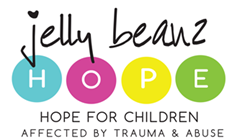 It does not record all offences that could place children at risk such         as multiple offences related to drunk driving or assaults that indicate   poor self control
04
The register is expensive to maintain, involving poor use of scarce   resources, both material and personnel.
5
We recommend the use of the Criminal offences register and therefore a police certificate on offences which will protect children further.
6
We WELCOME the provision to facilitate contact between fathers and children
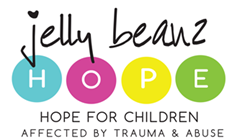 System neglects to include fathers
Including fathers impacts on GBV
We need to be creative and make use of all resources and efforts to include fathers
More effort should be made to encourage fathers in being involved in decisions regarding their children
Including fathers impacts on GBV
Benefits of including fathers
Including fathers from the point of conception to be involved with their children will improve empathy which will influence GBV
Research supports the benefits of father’s involvement in their children’s lives.
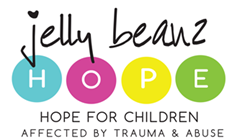 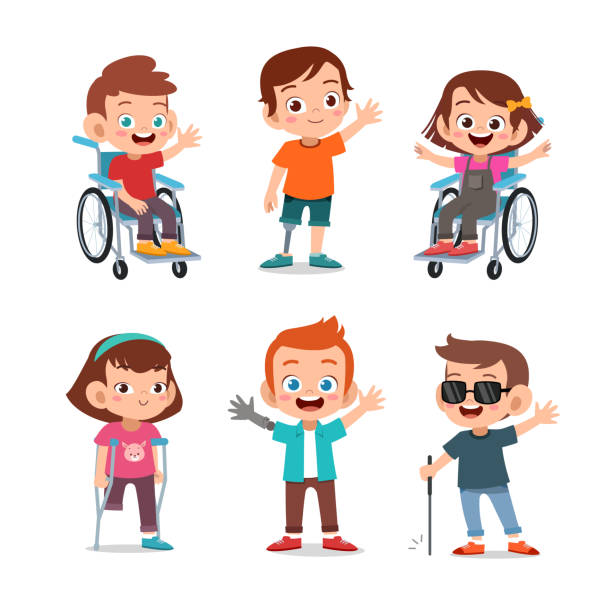 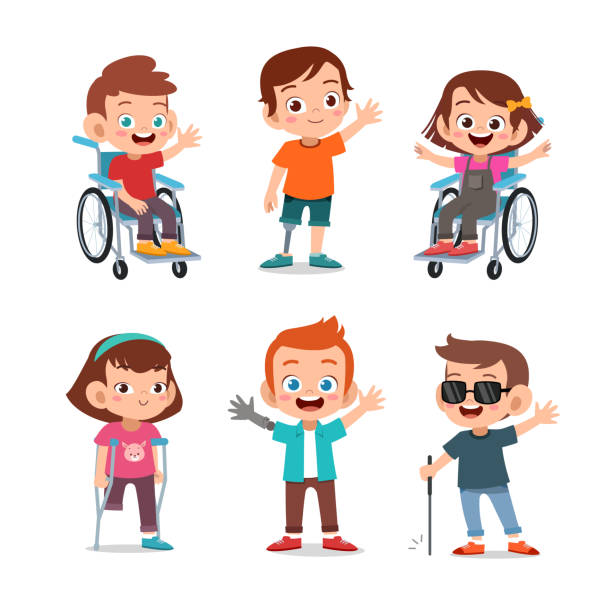 All children have the right to be heard
Give all children a voice
Rules for the Children’s Court (S27 of the Bill): 
The additions in S 27 of the Bill (S52 (2) (a) (ii) are welcomed as it will facilitate the ability of children with disabilities to communicate in the Court.
Comments raised regarding the reduction of numbers of children in foster care
It is our experience that social workers are reluctant to appropriately respond to reports of abuse and neglect resulting in children being left in circumstances clearly unsuitable and detrimental to their development.          (and COVID has impacted negatively on such services)
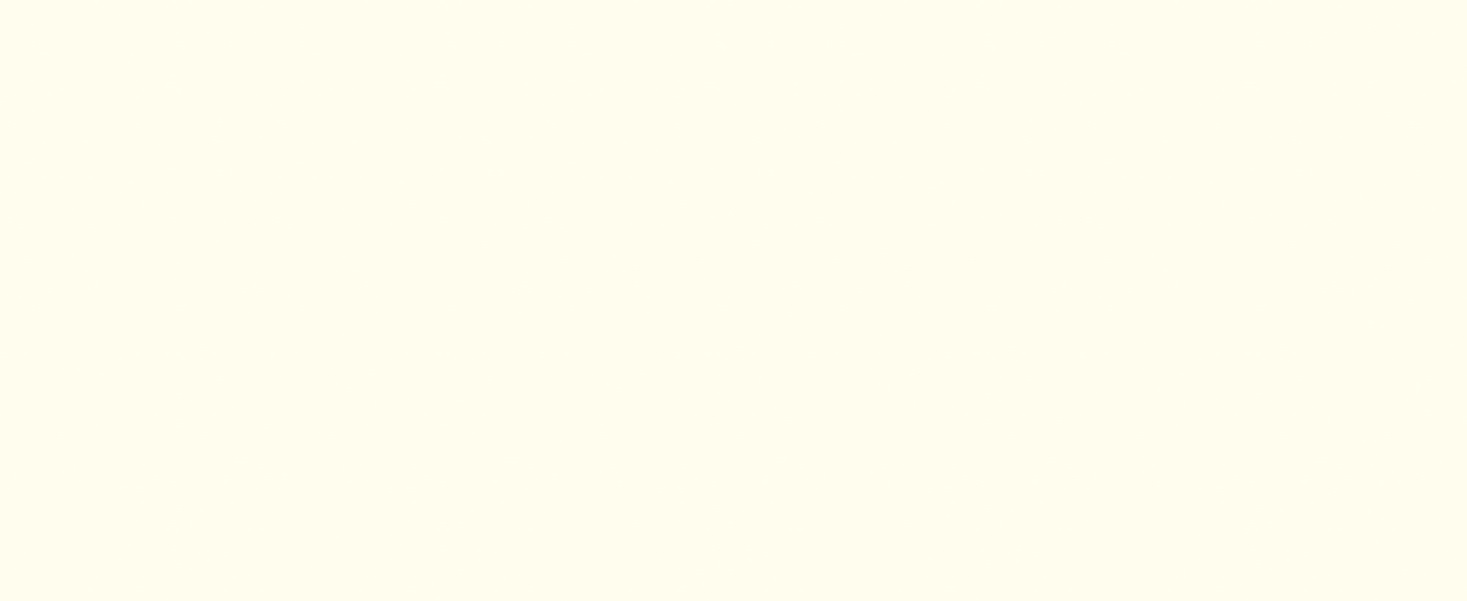 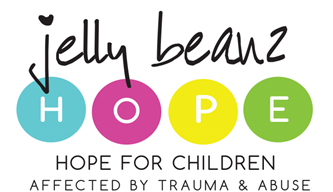 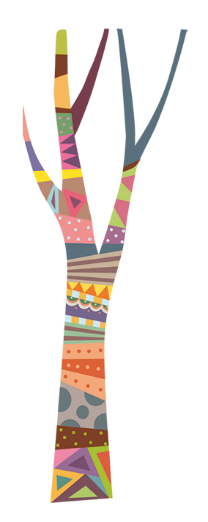 THANK YOU
edith@jellybeanz.org.za
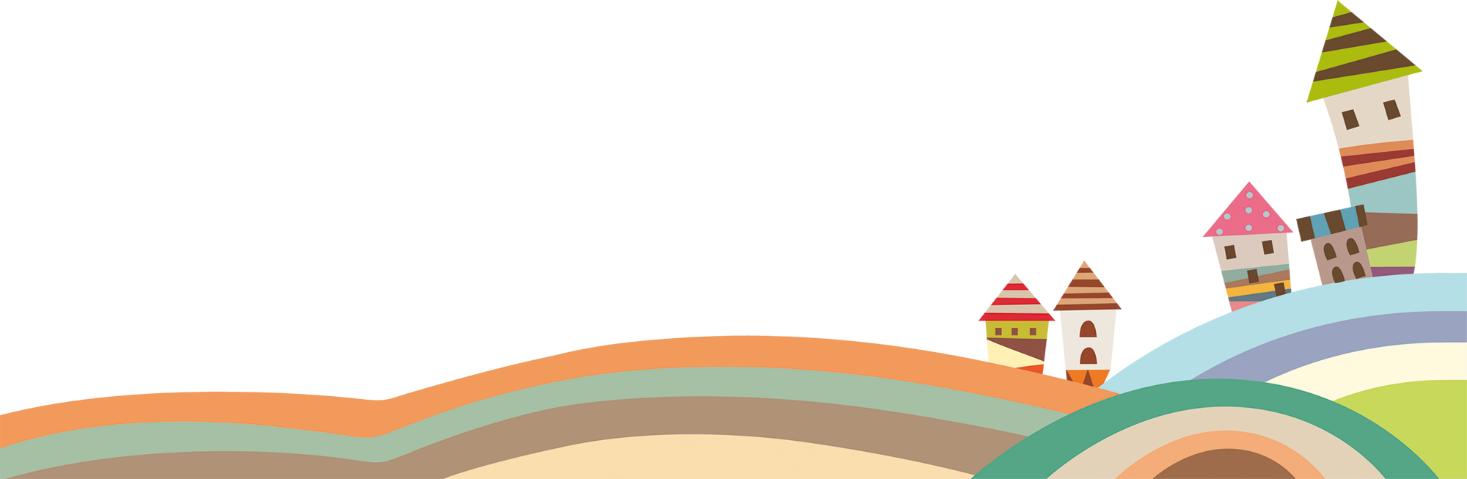 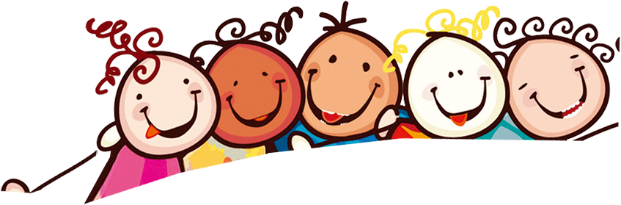 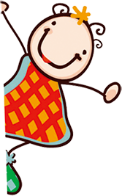 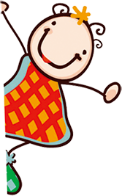